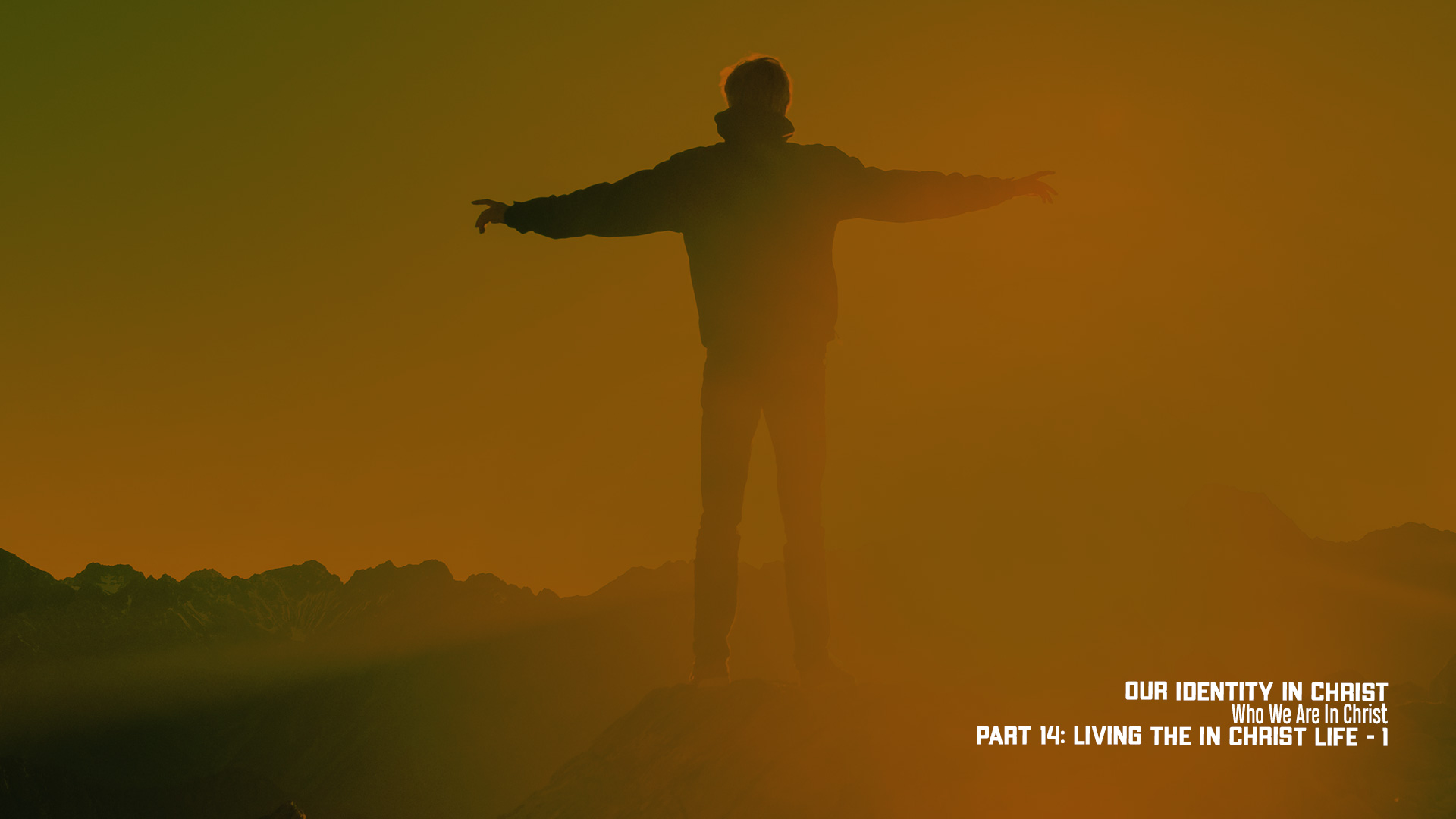 LIVING OUT OF WHAT HAS BEEN COMPLETED
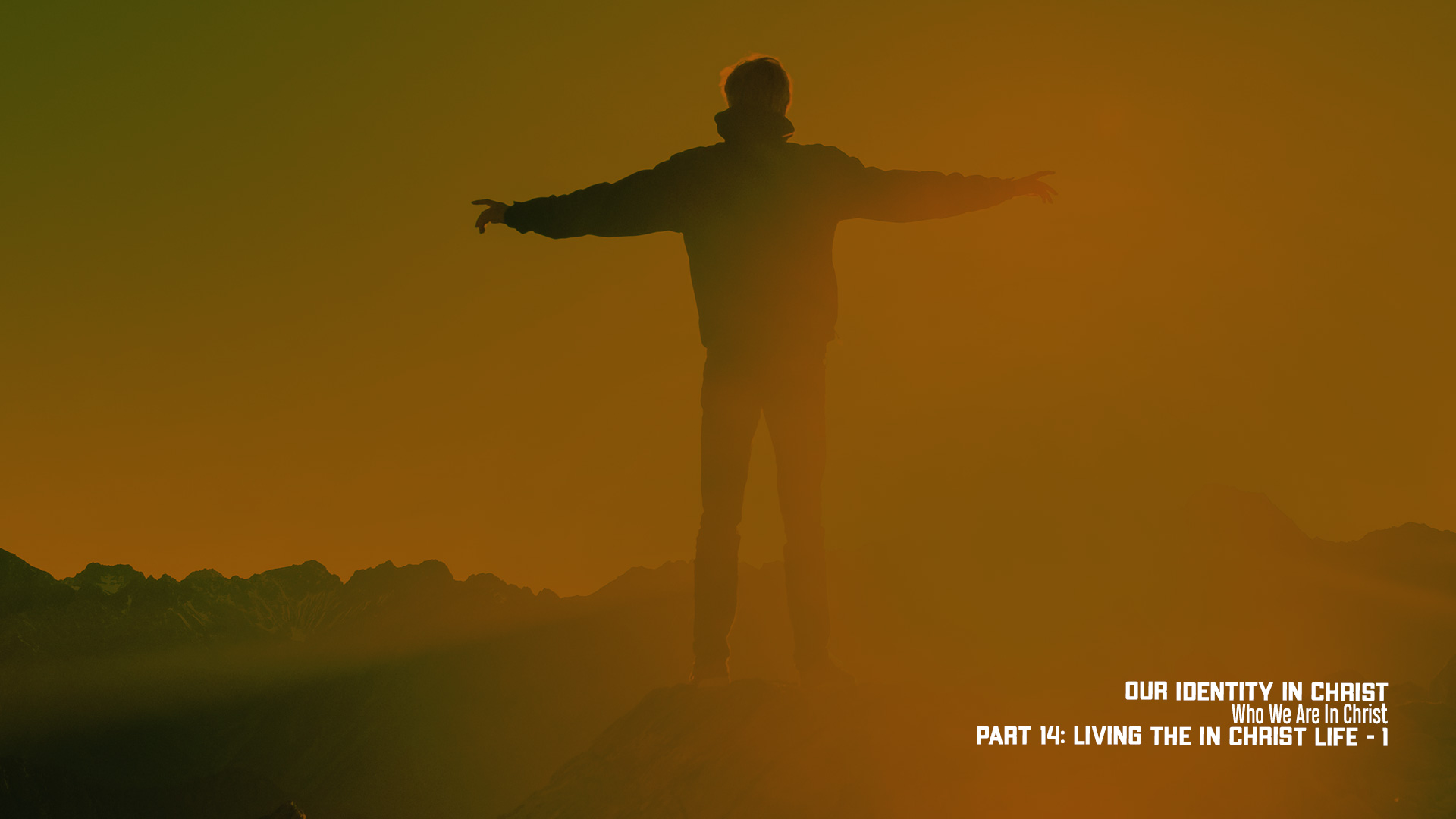 2 Corinthians 5:17-18
17 Therefore, if anyone is in Christ, he is a new creation; old things have passed away; behold, all things have become new.
18 Now all things are of God, who has reconciled us to Himself through Jesus Christ, and has given us the ministry of reconciliation.
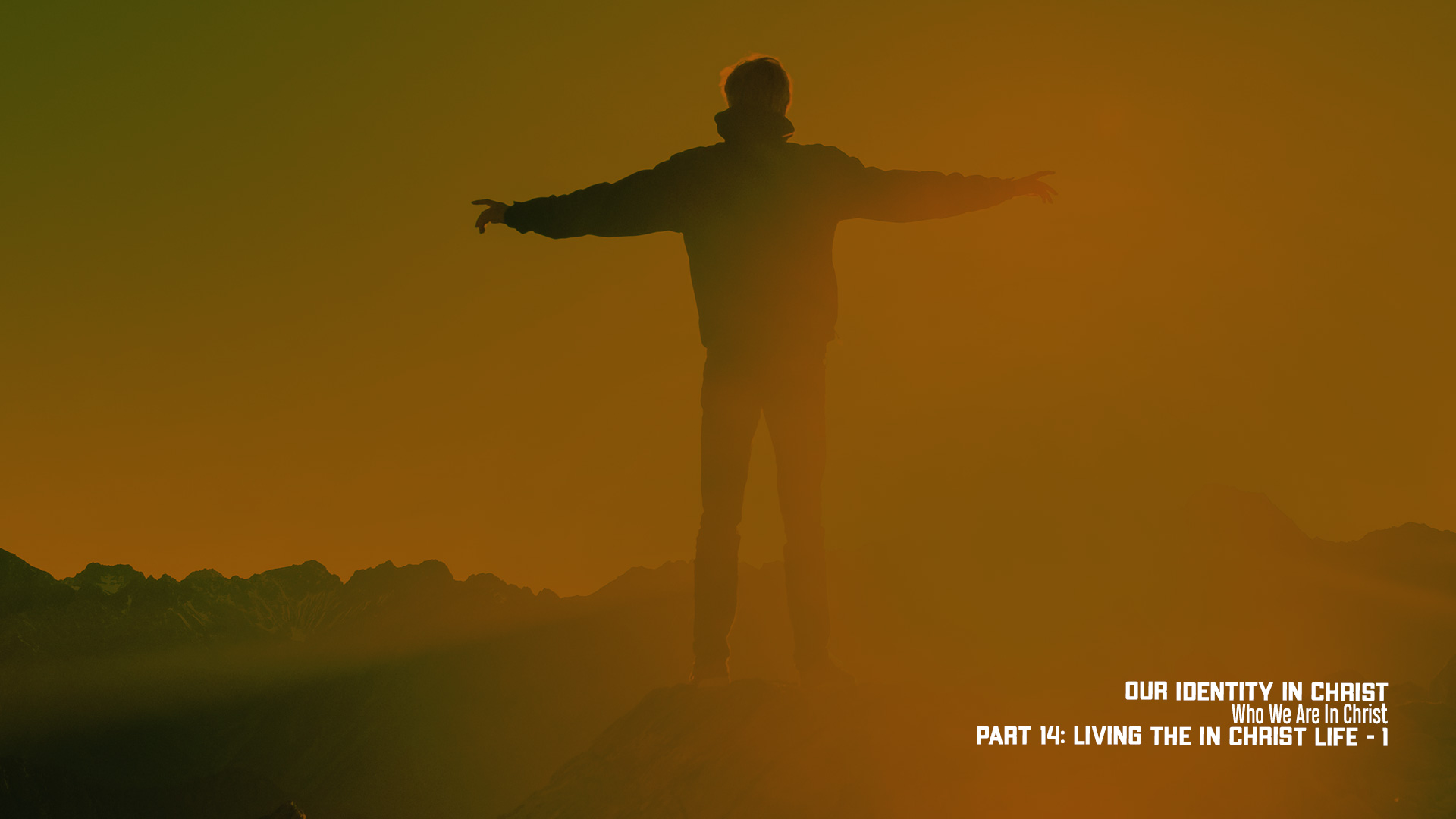 Born from Above to Live from Above
The Spiritual and Natural Life of the Believer
Complete, Yet "Work in Progress"
Perfected, Yet being Perfected
Sanctified, Yet being Sanctified
Hidden, Yet Visible
New Creation, Yet "Be Renewed"
Righteous, Yet be Repentant
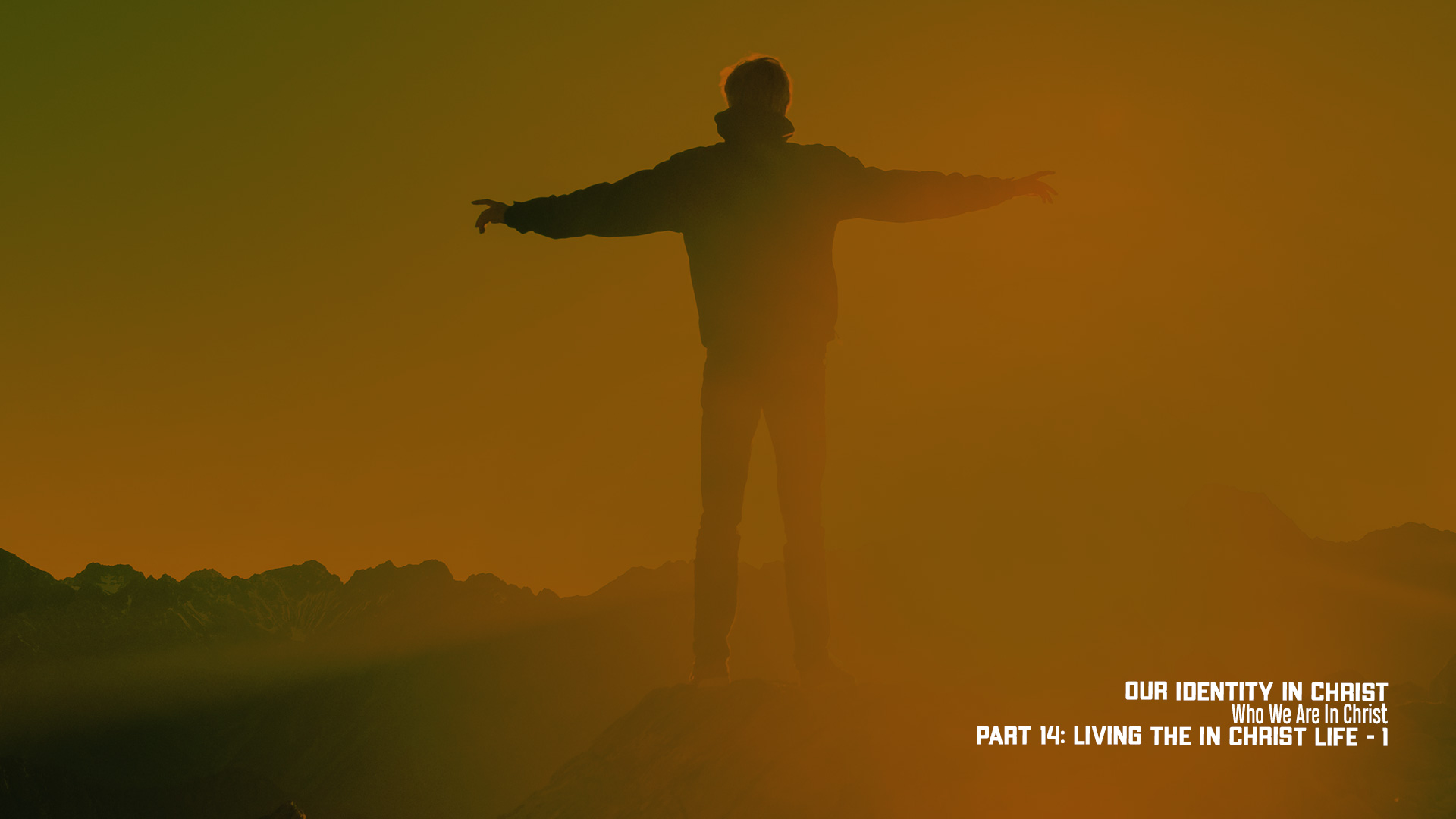 To "live from above" is to know what God has already completed for us in the spirit, and work with Him to live this out in our daily life
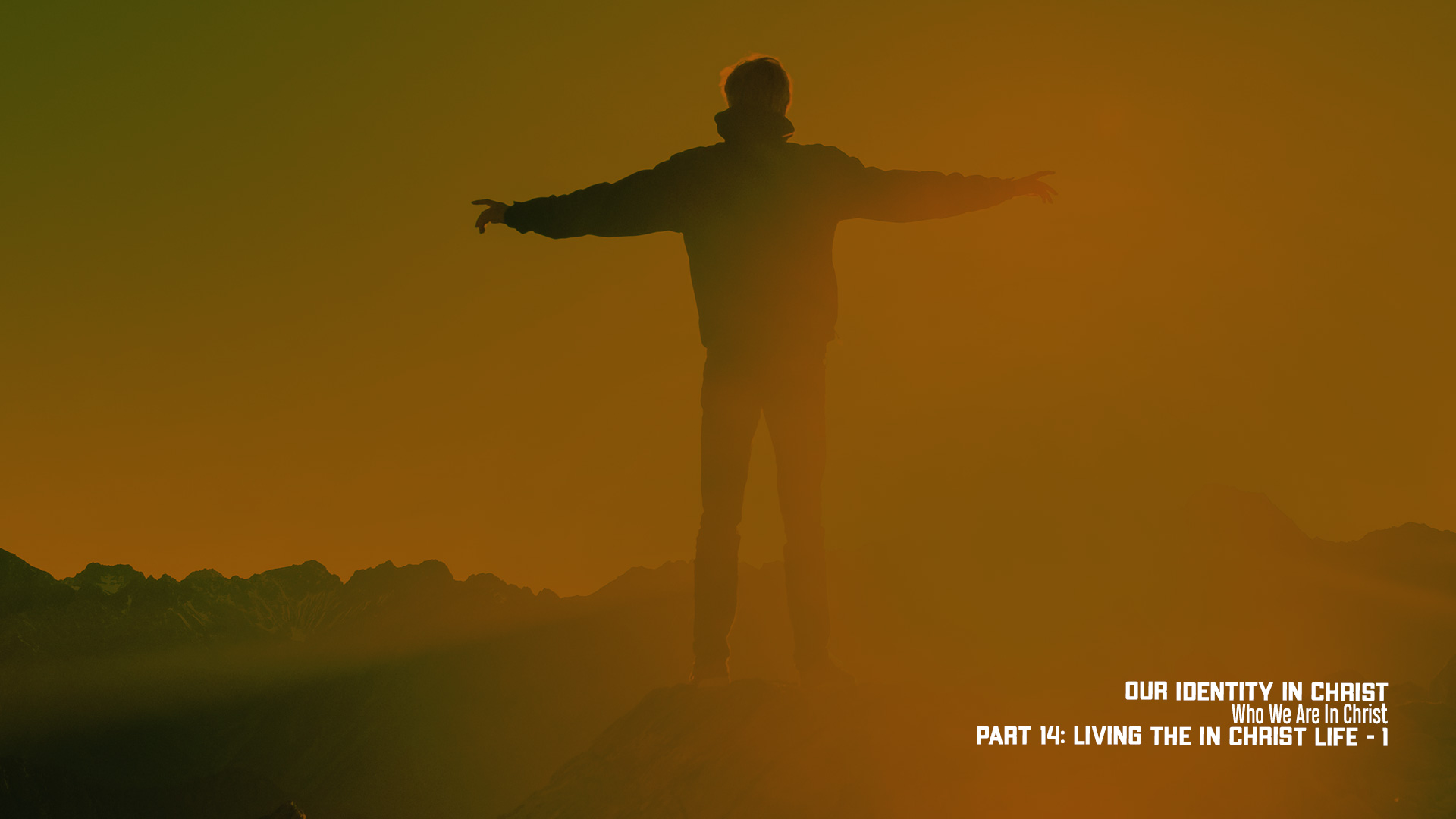 Two important practices to shift from "living from below" to "living from above" :

Renewing the Mind
Walking in the Spirit
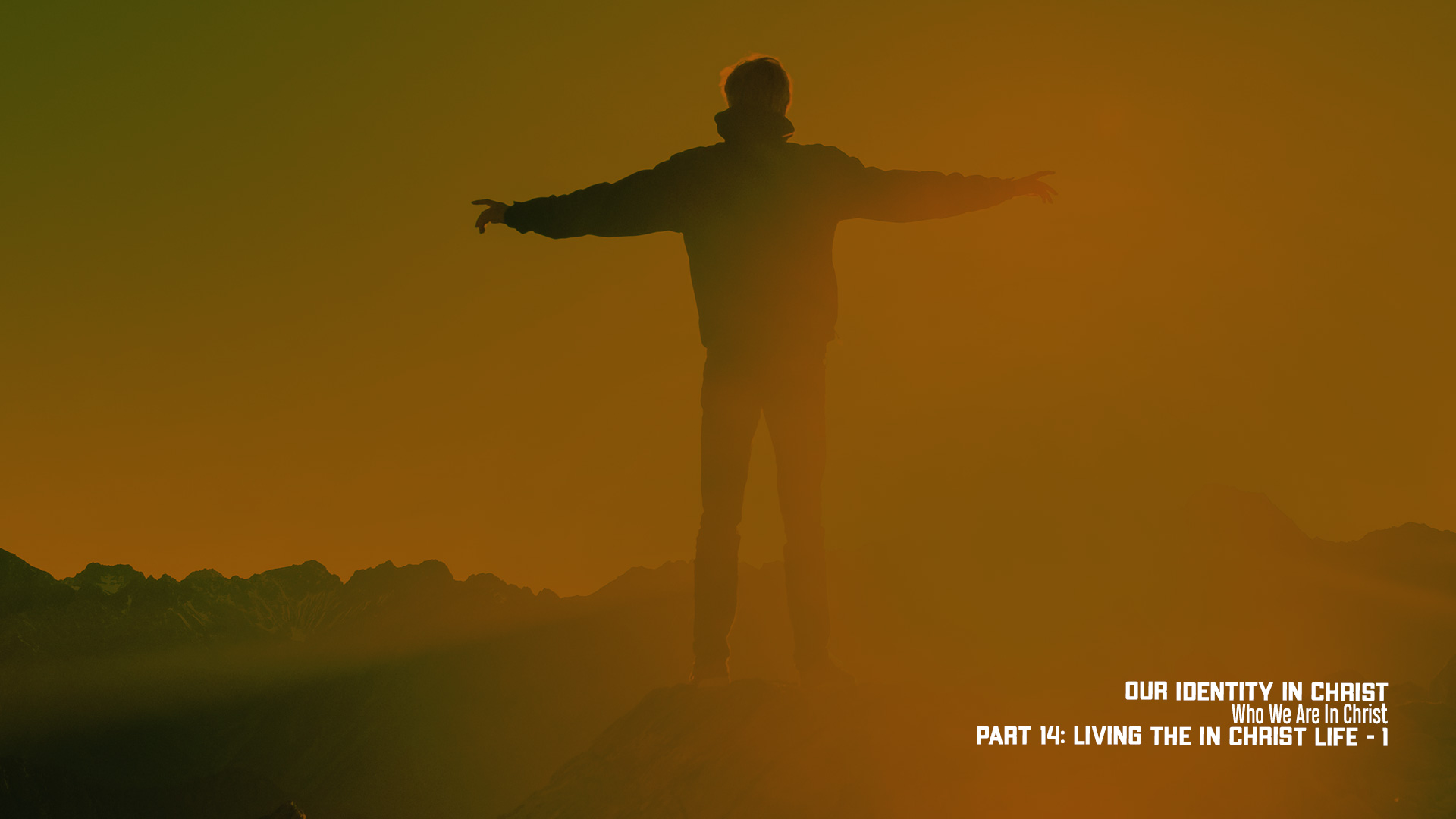 RENEW YOUR MIND
Ephesians 4:22-24
22 that you put off, concerning your former conduct, the old man which grows corrupt according to the deceitful lusts, 
23 and be renewed in the spirit of your mind, 
24 and that you put on the new man which was created according to God, in true righteousness and holiness.
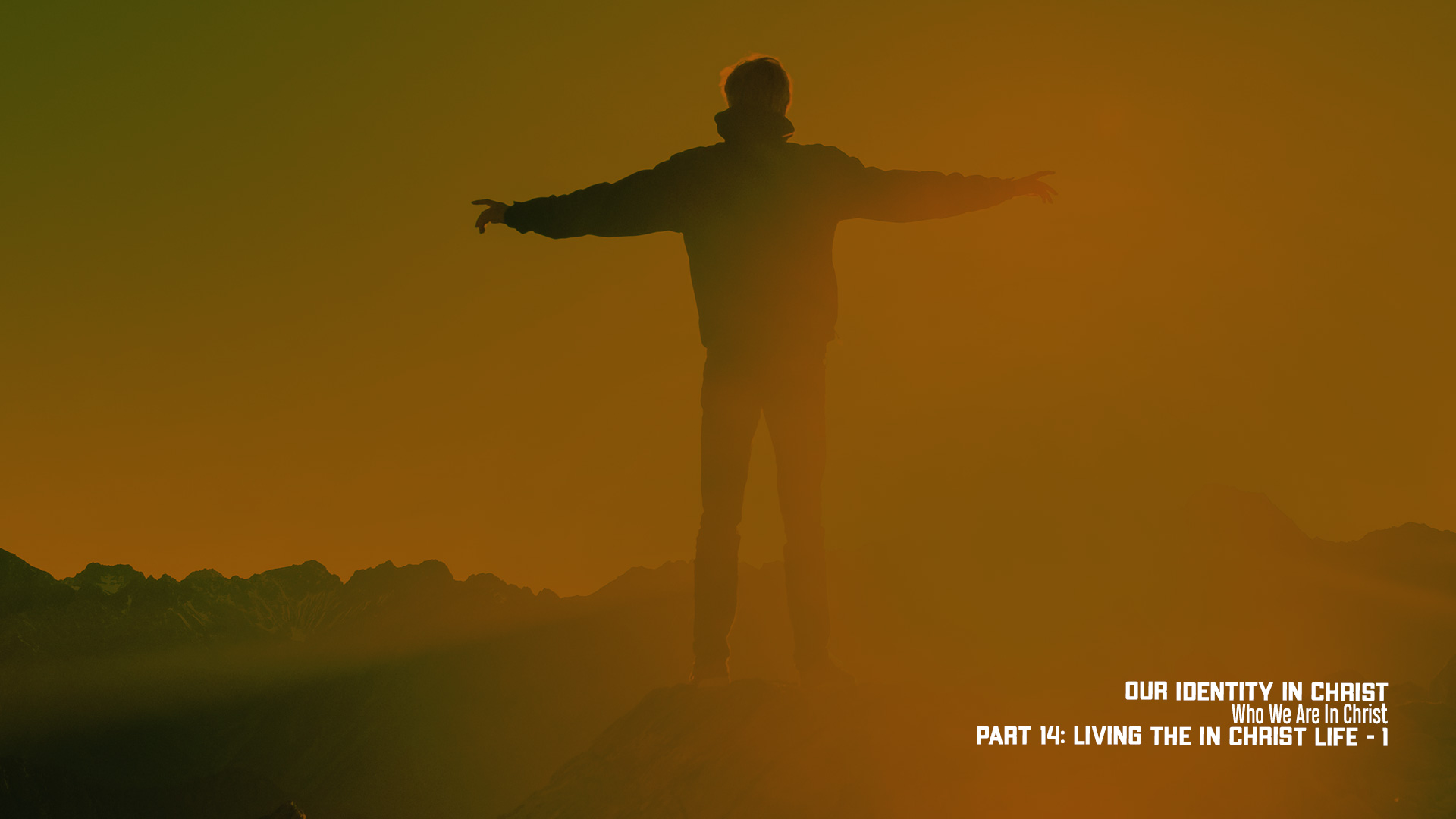 Romans 12:1-2
1 I beseech you therefore, brethren, by the mercies of God, that you present your bodies a living sacrifice, holy, acceptable to God, which is your reasonable service.
2 And do not be conformed to this world, but be transformed by the renewing of your mind, that you may prove what is that good and acceptable and perfect will of God.
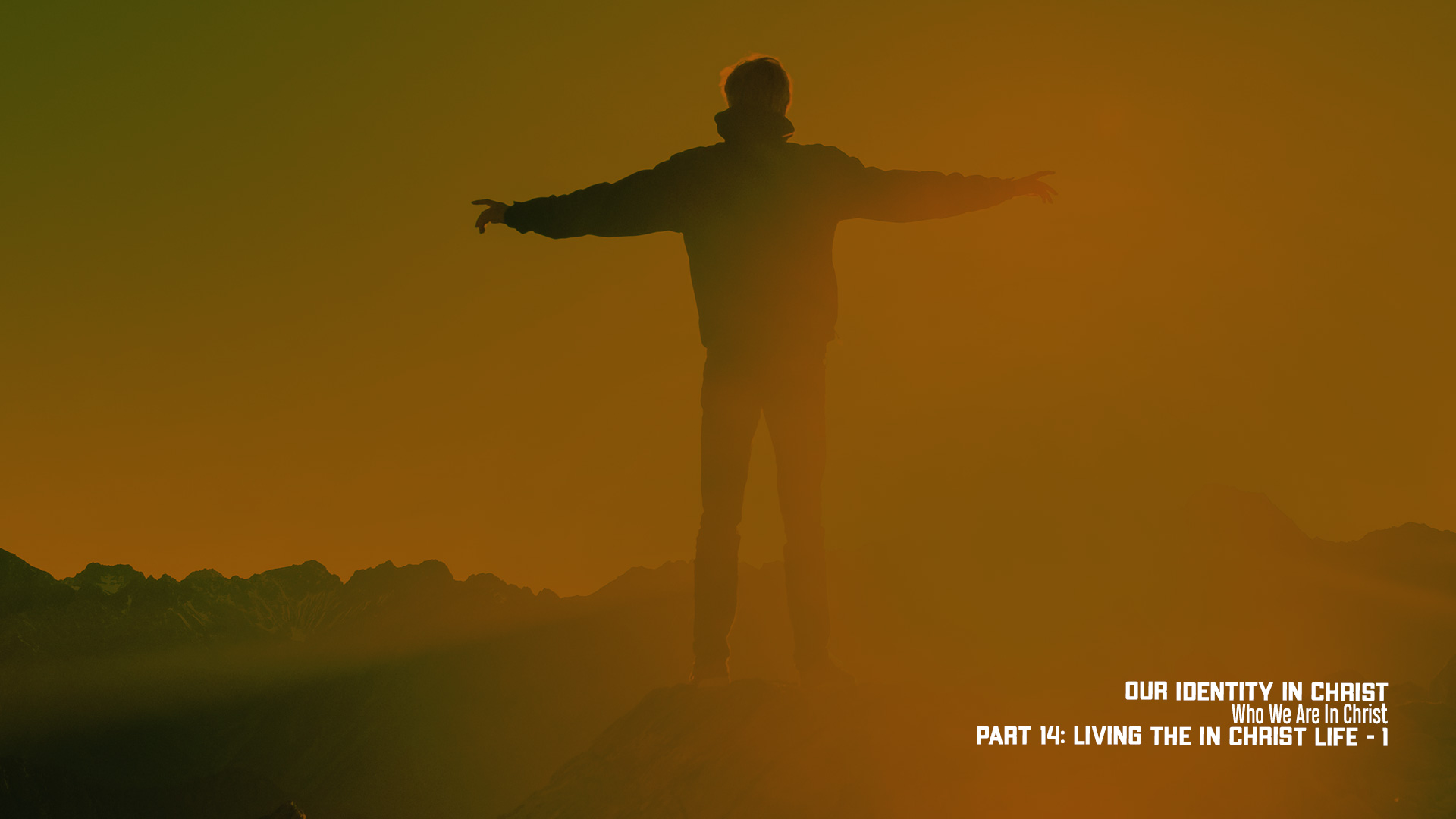 Isaiah 55:7-9
7 Let the wicked forsake his way, And the unrighteous man his thoughts; Let him return to the LORD, And He will have mercy on him; And to our God, For He will abundantly pardon.
8 "For My thoughts are not your thoughts, Nor are your ways My ways," says the LORD.
9 "For as the heavens are higher than the earth, So are My ways higher than your ways, And My thoughts than your thoughts.
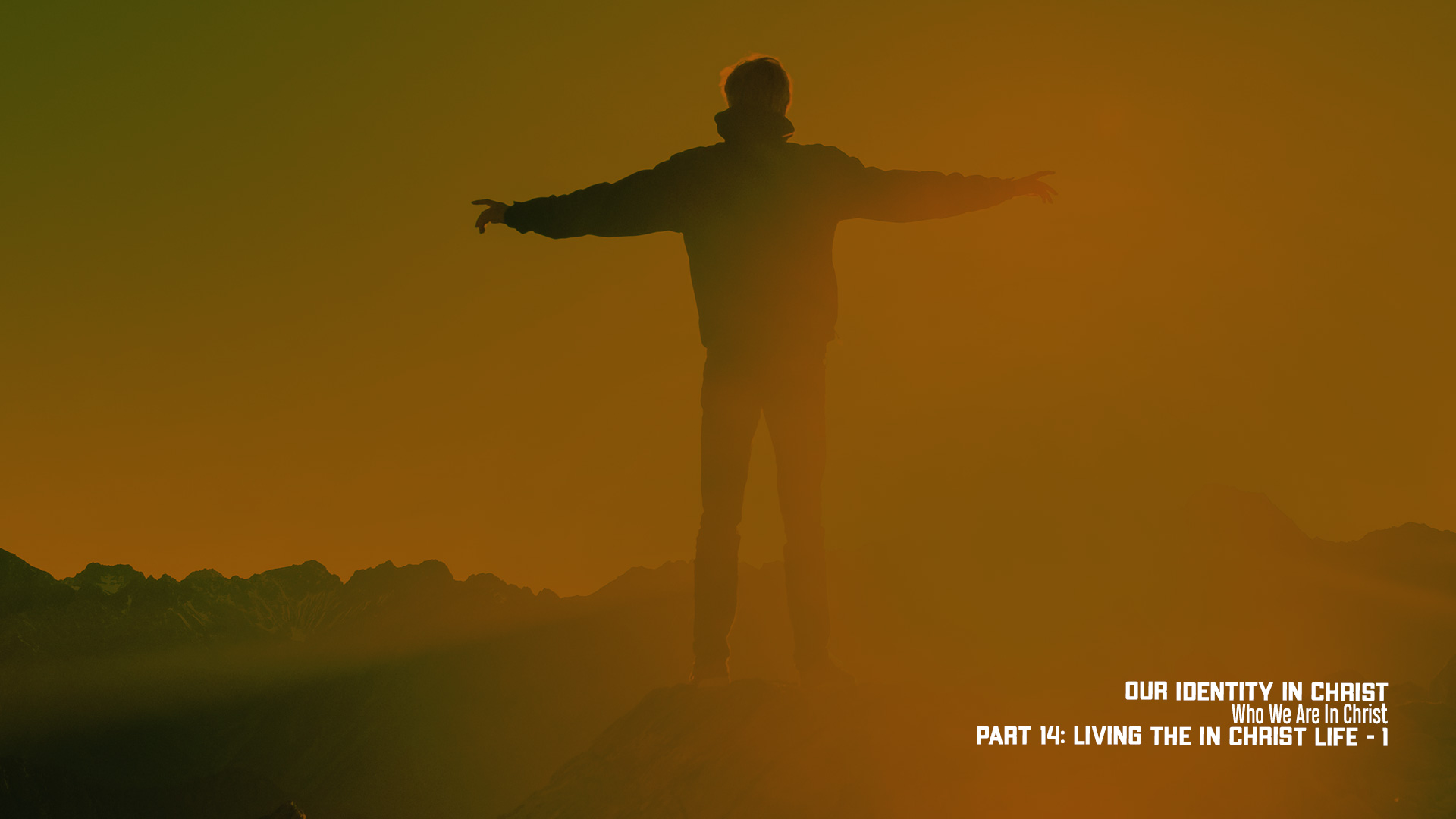 Romans 8:5-8
5 For those who live according to the flesh set their minds on the things of the flesh, but those who live according to the Spirit, the things of the Spirit.
6 For to be carnally minded is death, but to be spiritually minded is life and peace.
7 Because the carnal mind is enmity against God; for it is not subject to the law of God, nor indeed can be.
8 So then, those who are in the flesh cannot please God.
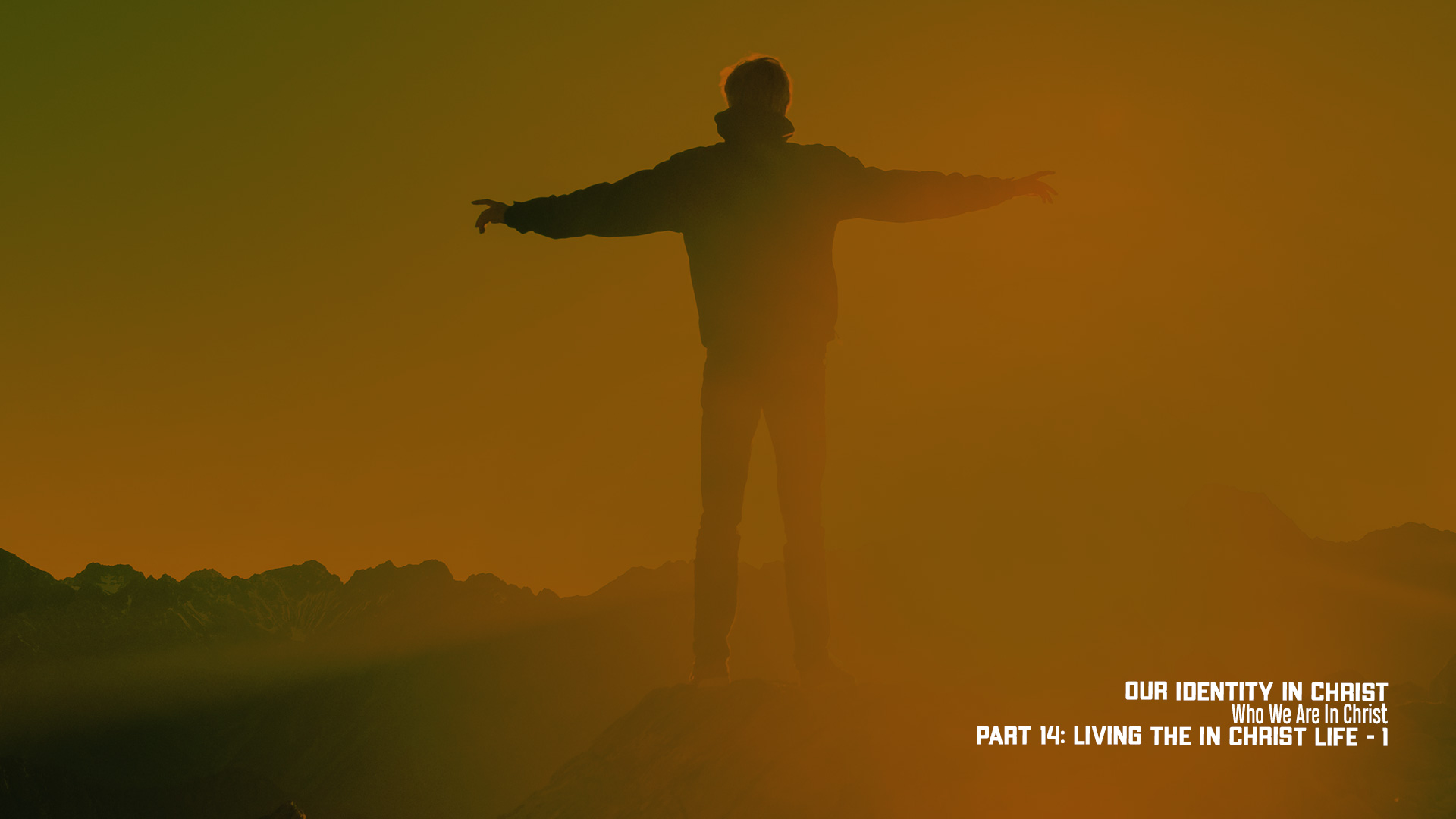 BEING SPIRITUALLY MINDED, YET EARTHLY WISE
Wisdom is the ability to take the principles of the heavenly realm and apply it correctly to daily life situations in a practical way.
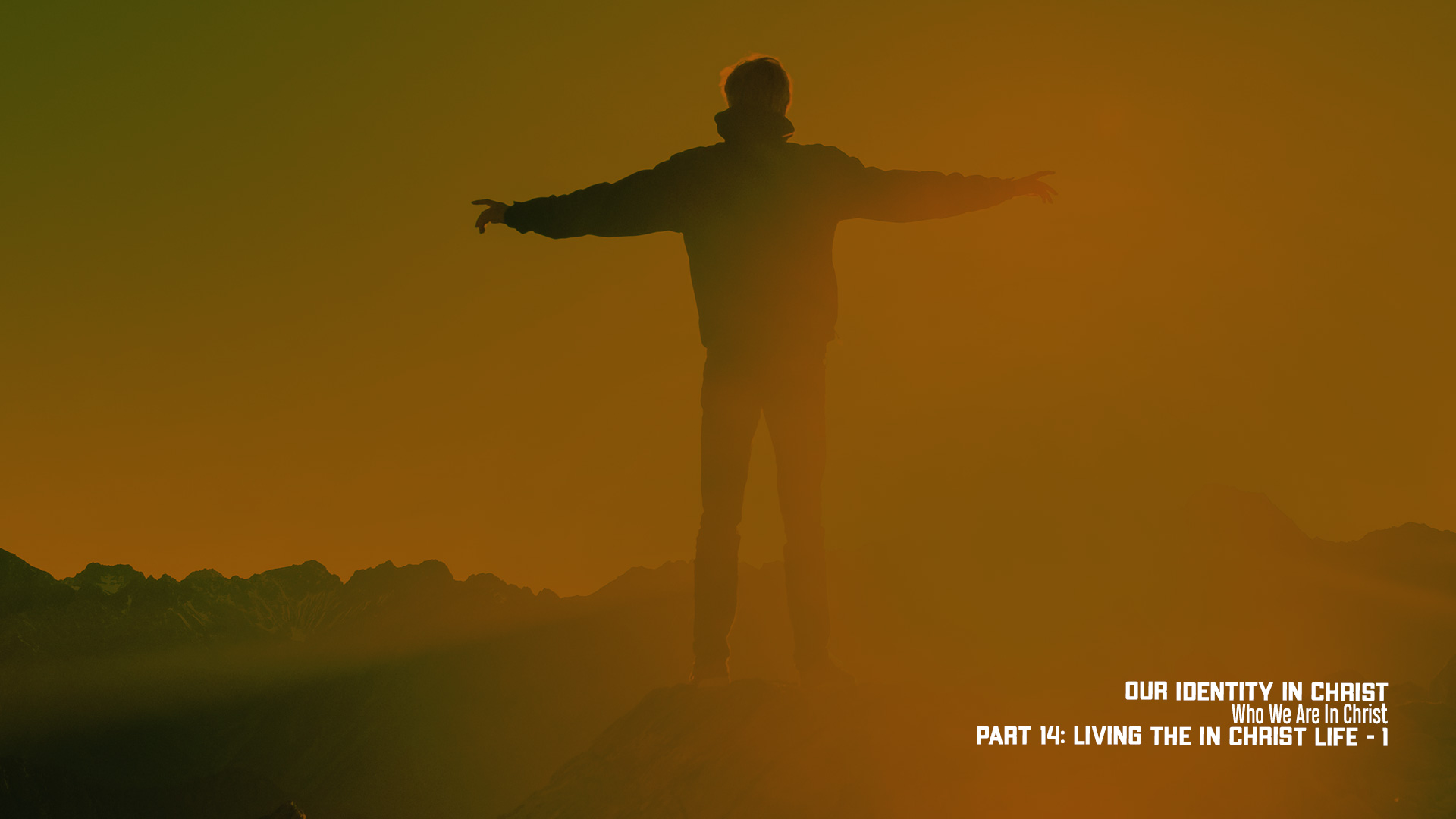 WALK IN THE SPIRIT
Galatians 5:16,18,25
16 I say then: Walk in the Spirit, and you shall not fulfill the lust of the flesh. 
18 But if you are led by the Spirit, you are not under the law. 
25 If we live in the Spirit, let us also walk in the Spirit.
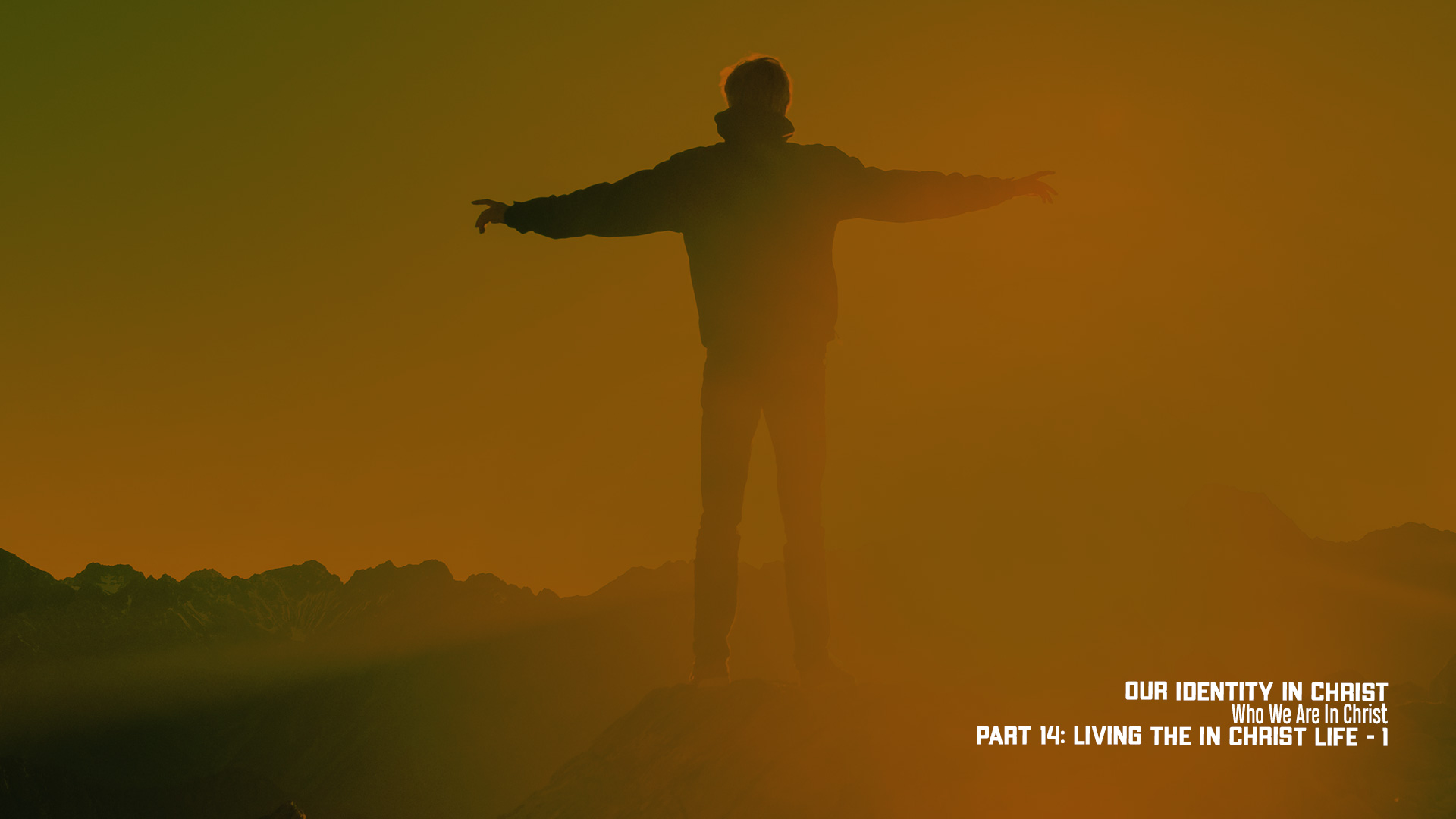 2 Corinthians 3:18
But we all, with unveiled face, beholding as in a mirror the glory of the Lord, are being transformed into the same image from glory to glory, just as by the Spirit of the Lord.